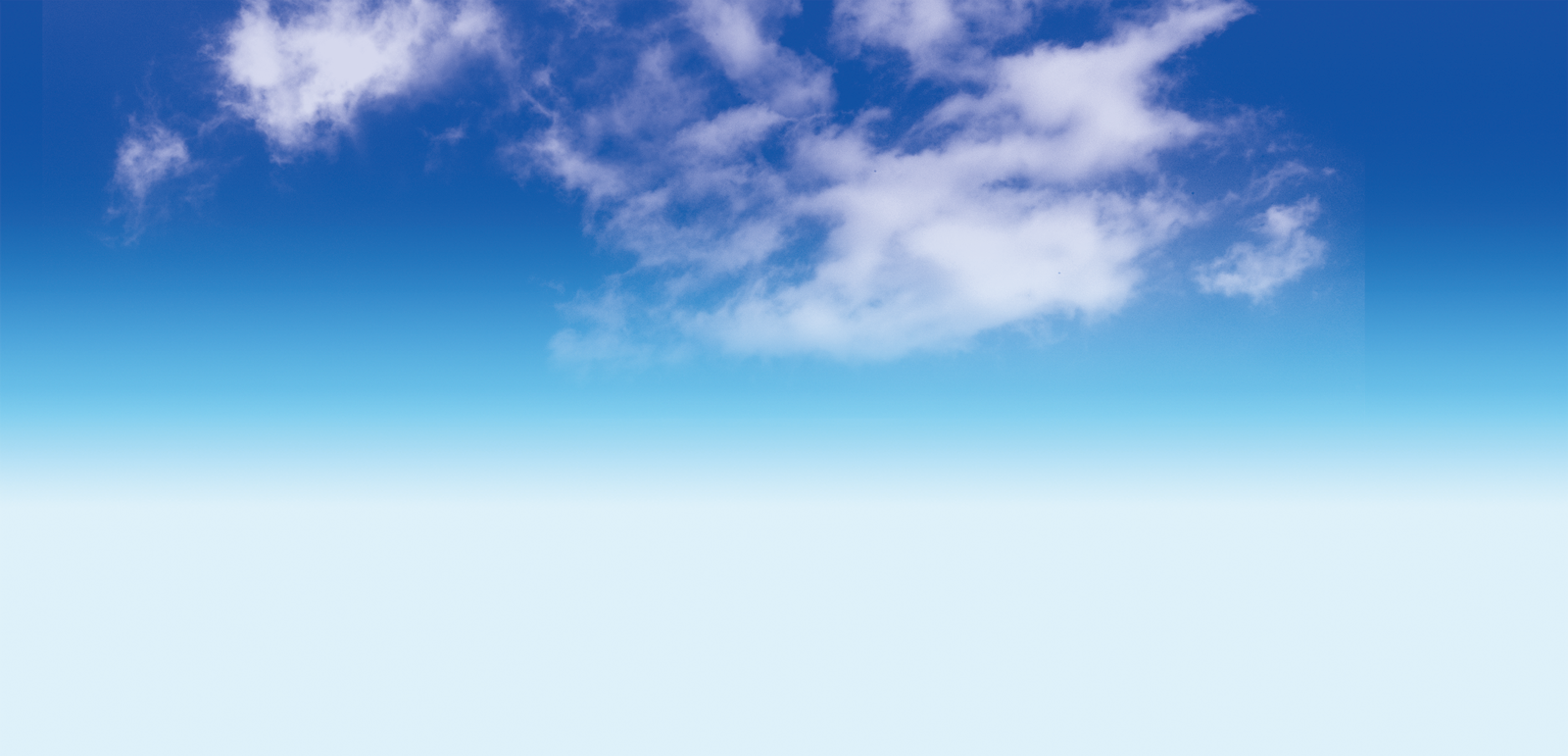 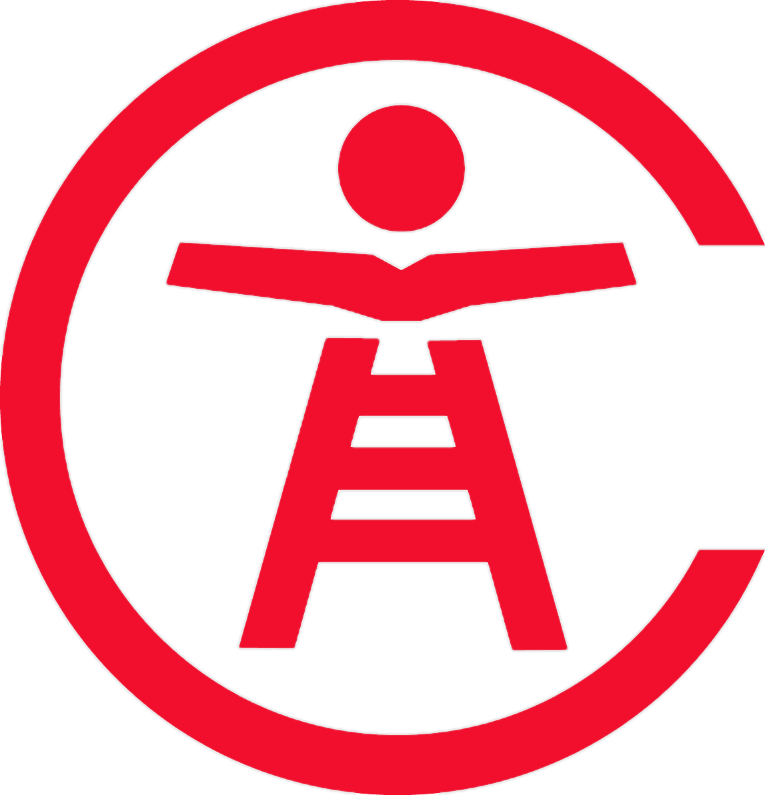 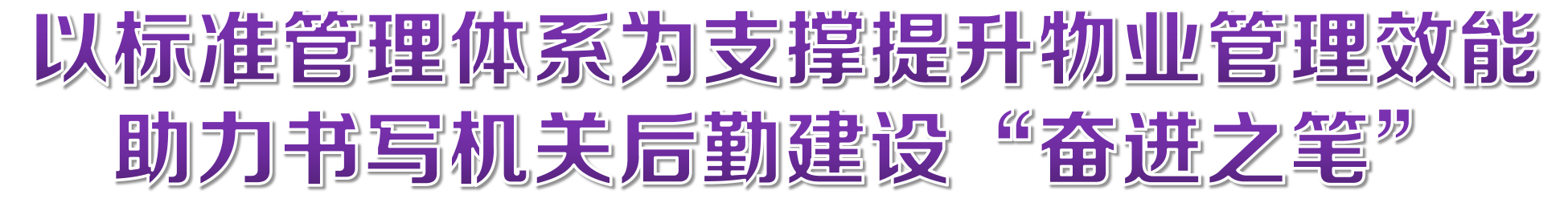 郭  砚  扉

2019年11月22日
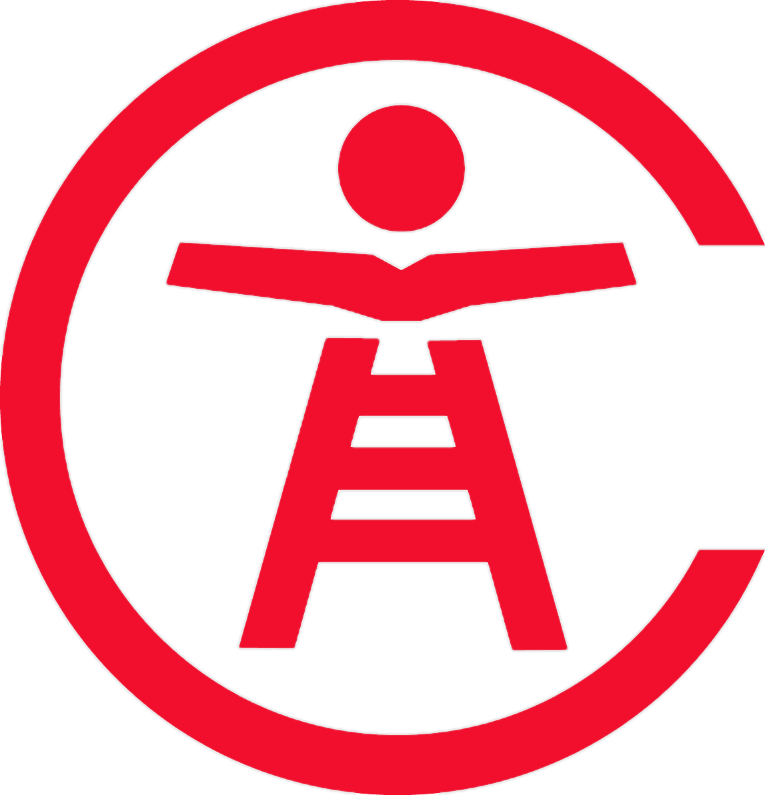 以标准体系抓物业管理的情况
01
02
03
04
05
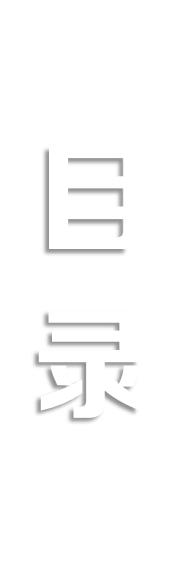 深化能源管理体系建设助力管理水平提升情况
如何抓好自管楼宇物业管理情况
教育部机关办公区生活垃圾强制分类工作情况
以党建引领做好群团工作，凝心聚力干事创业
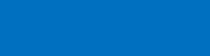 以标准体系抓物业管理的情况
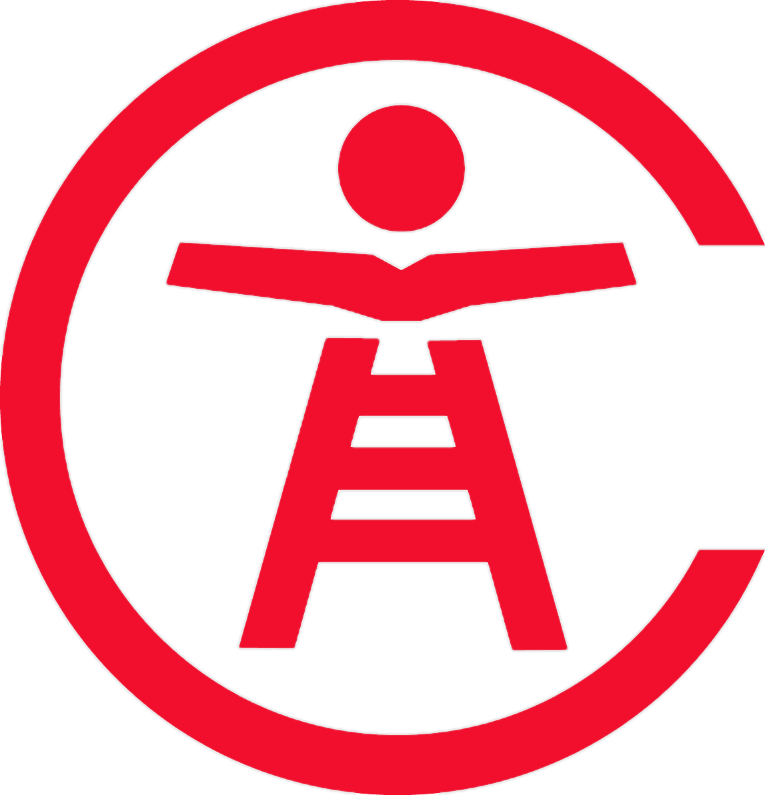 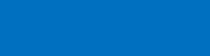 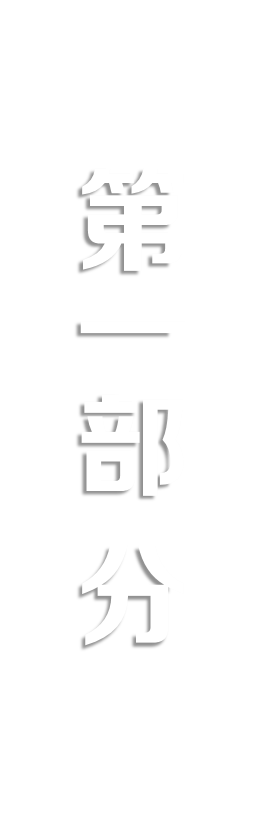 01
02
03
注重加强培训，提高队伍整体管理素质
注重服务质量，提高物业管理保障水平
注重创新实践，不断完善管理体系
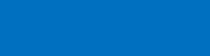 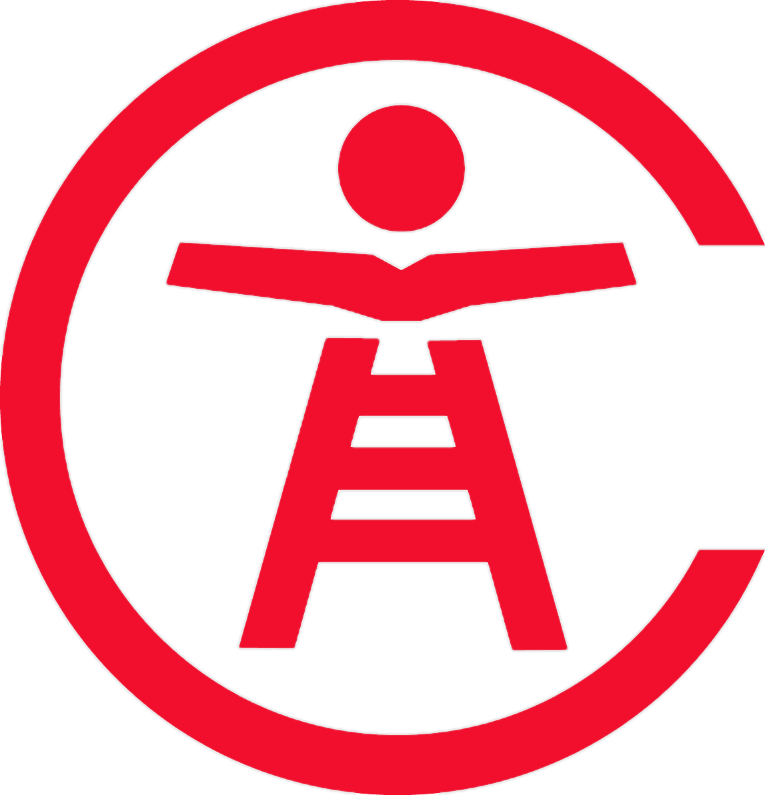 深化能源管理体系建设助力管理水平提升情况
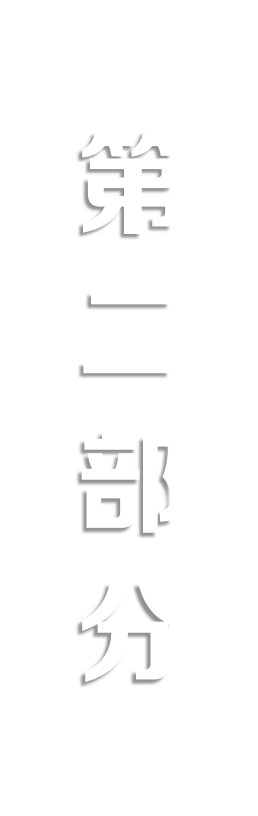 01
02
紧紧抓住试点契机高标准抓好能源管理体系建设
创新推动智能化节能监管平台建设
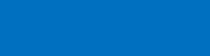 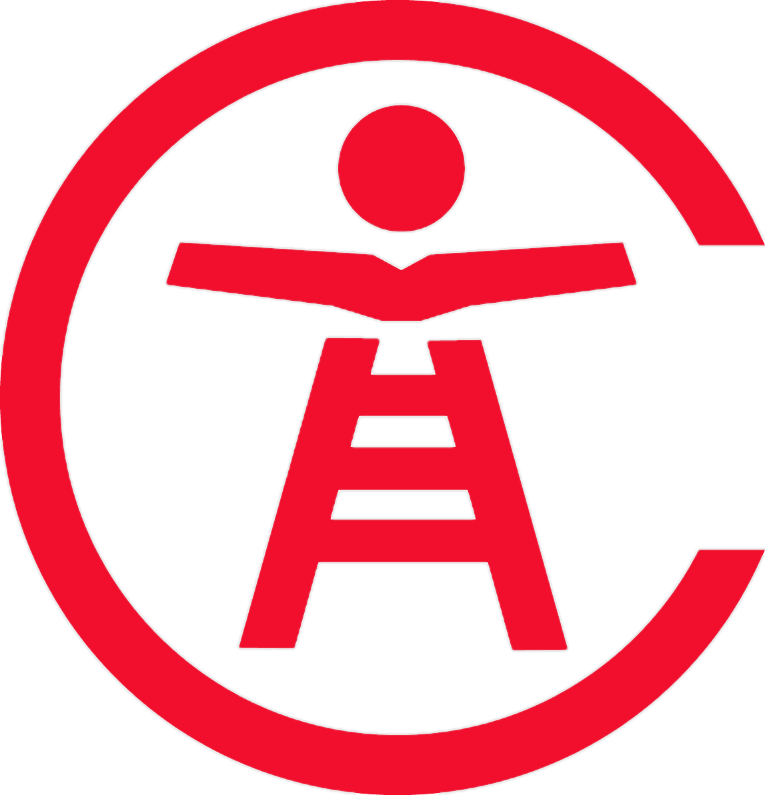 如何抓好自管楼宇物业管理情况
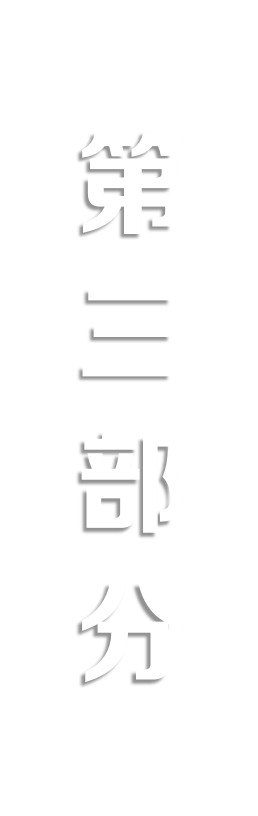 01
02
03
拓展服务范围，提高自管楼宇宜居舒适度
注重联防联控，提高整体治理力度
加强信息化管理手段，提高自管楼宇管理品质
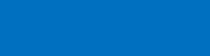 教育部机关办公区生活垃圾强制分类工作情况
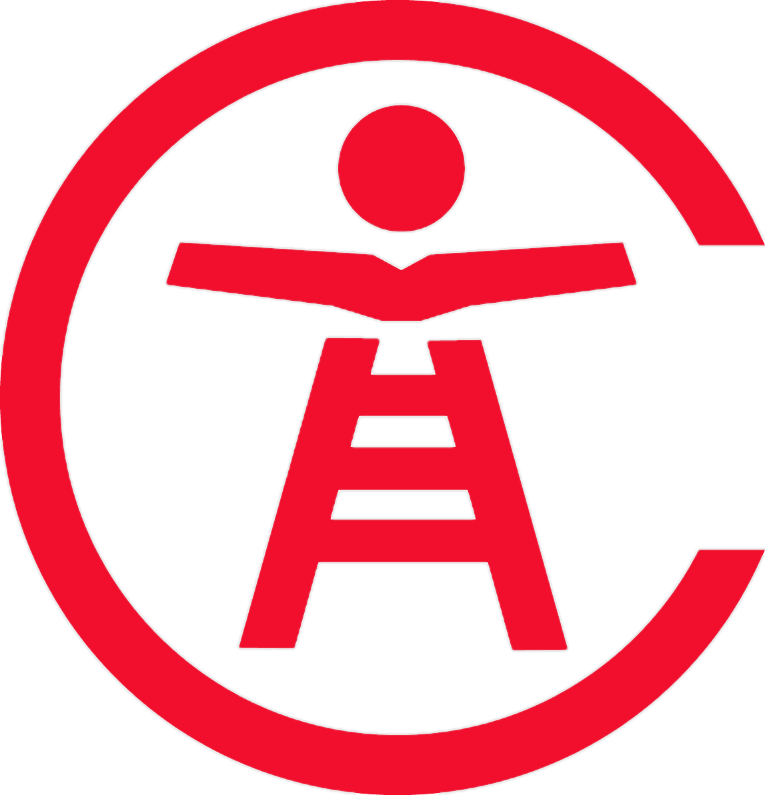 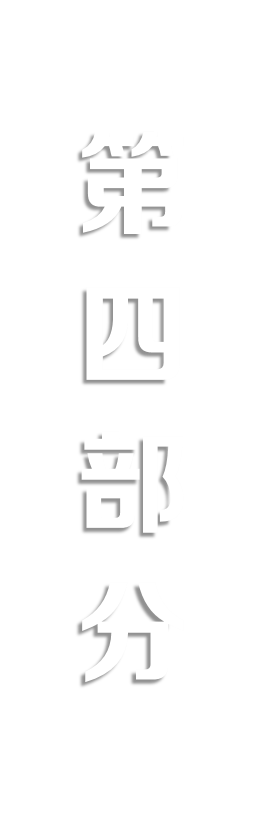 职责分工清楚、组织领导到位
01
02
03
05
04
分类标准清楚、宣传培训到位
操作流程清楚、场地设置到位
分类要求清楚、设施设备到位
目标任务清楚、管理机制到位
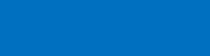 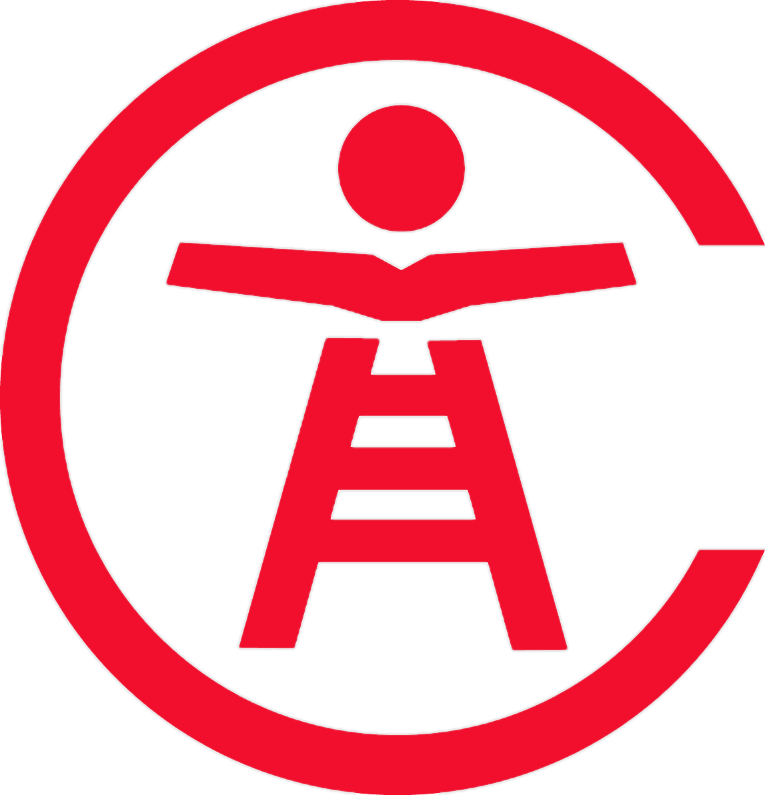 以党建引领做好群团工作，凝心聚力干事创业
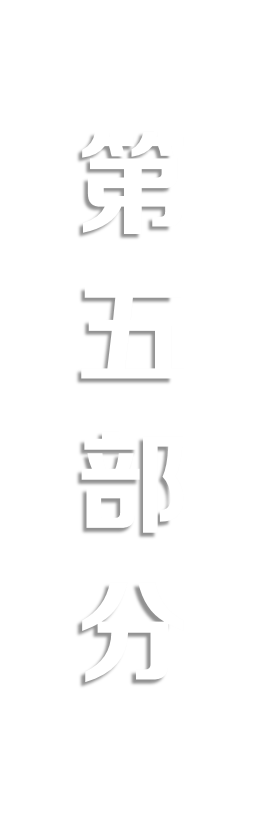 01
02
03
抓好党支部建设
抓好团员青年工作
发挥好工会作用
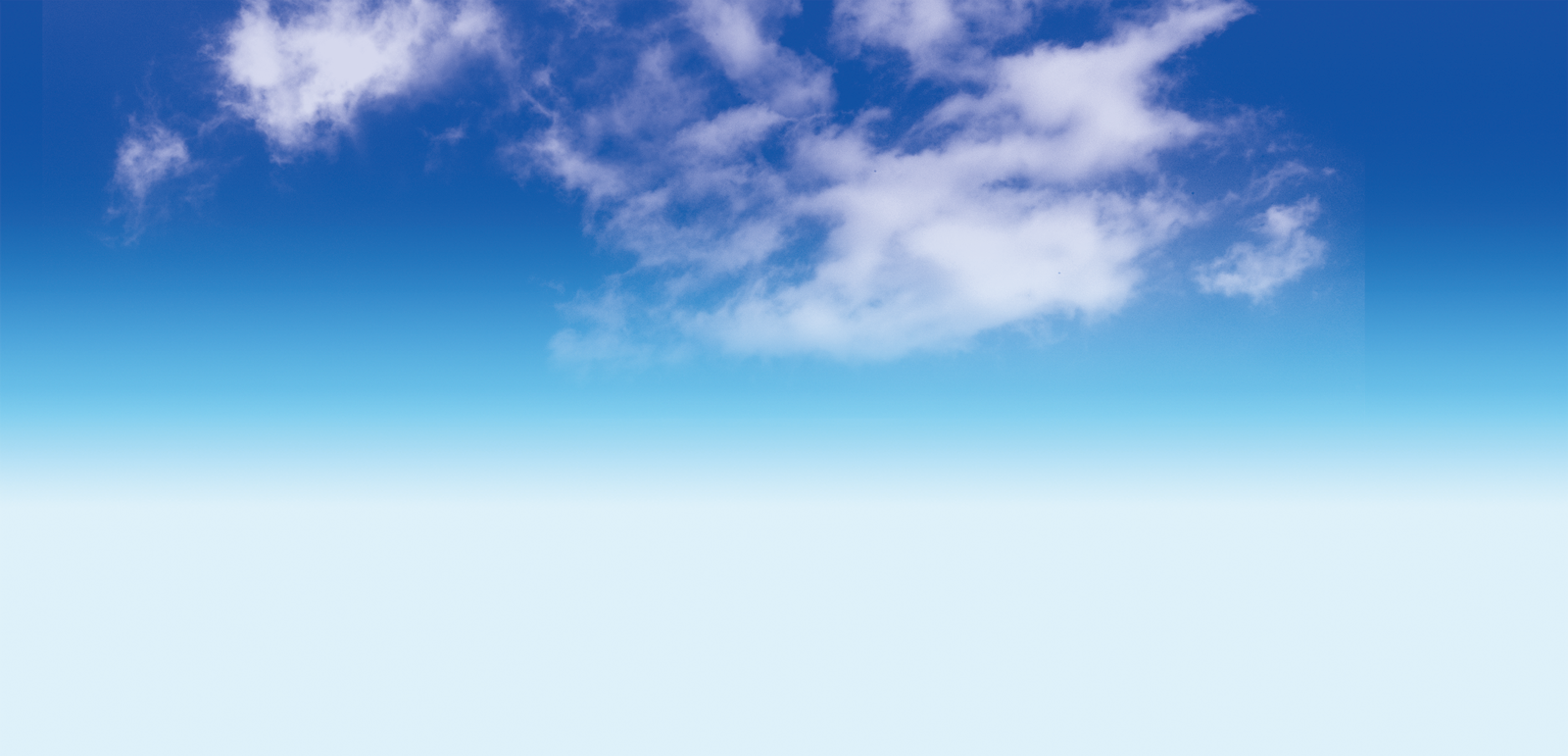 下一步，我们将结合学习贯彻习近平新时代中国特色社会主义思想和党的十九届四中全会精神，在国管局的大力指导下，把标准体系和制度优势更好转化为物业管理效能，继续巩固成果，创新抓好教育部机关的物业管理服务保障工作，持续提升管理的质量和水平，助力书写教育部机关后勤建设“奋进之笔”。
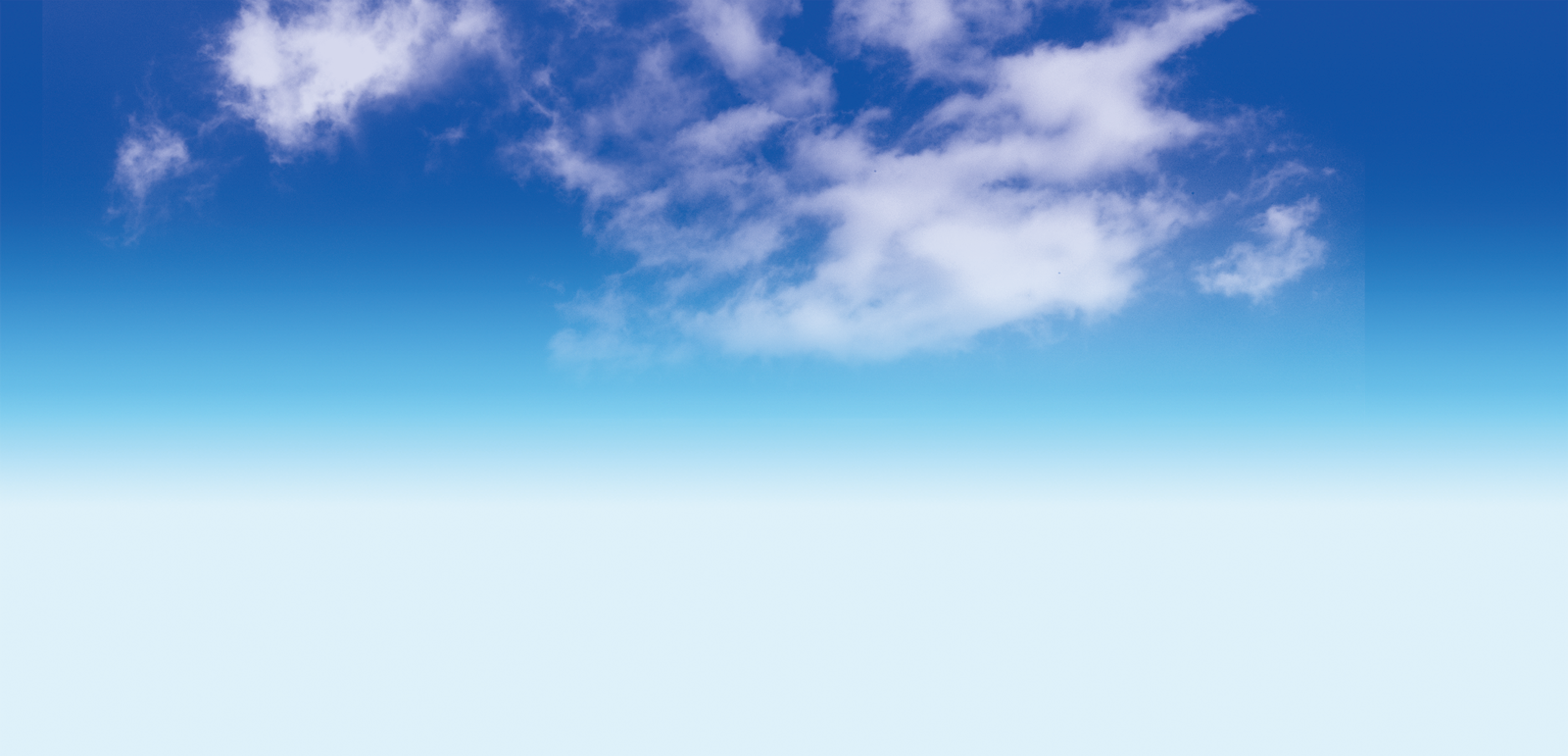 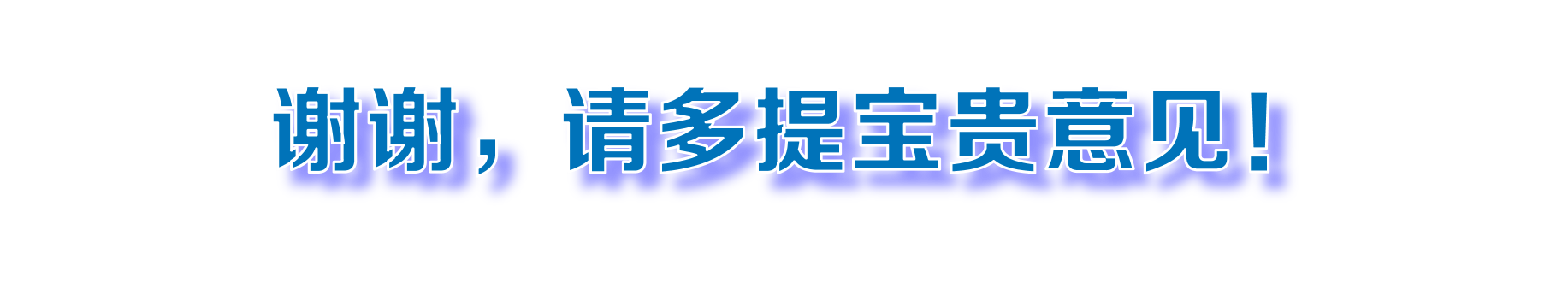